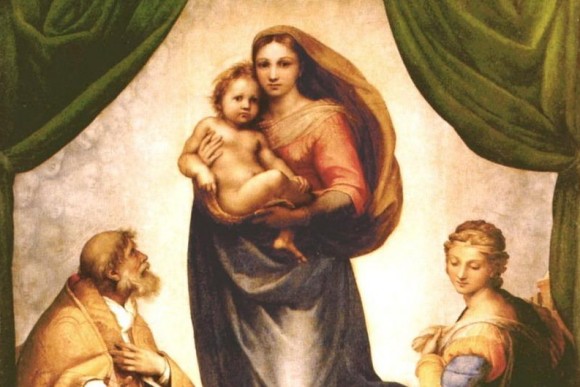 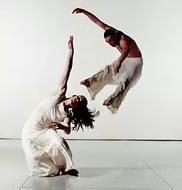 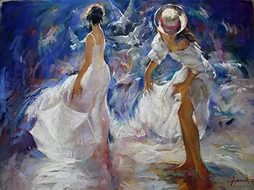 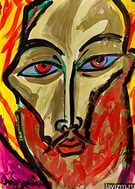 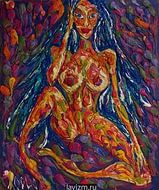 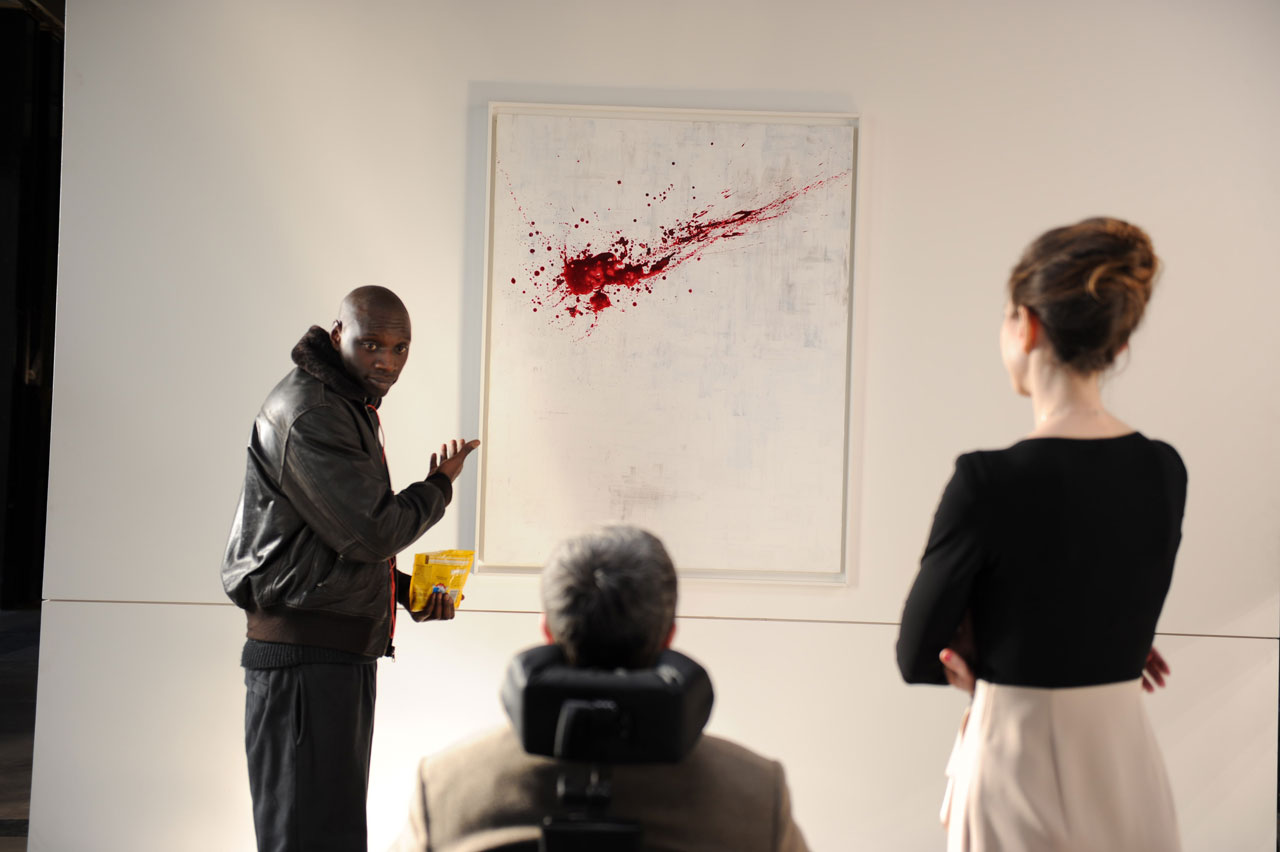 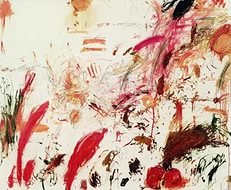 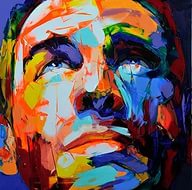 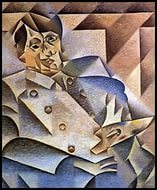 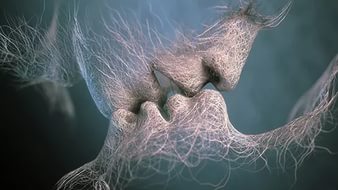 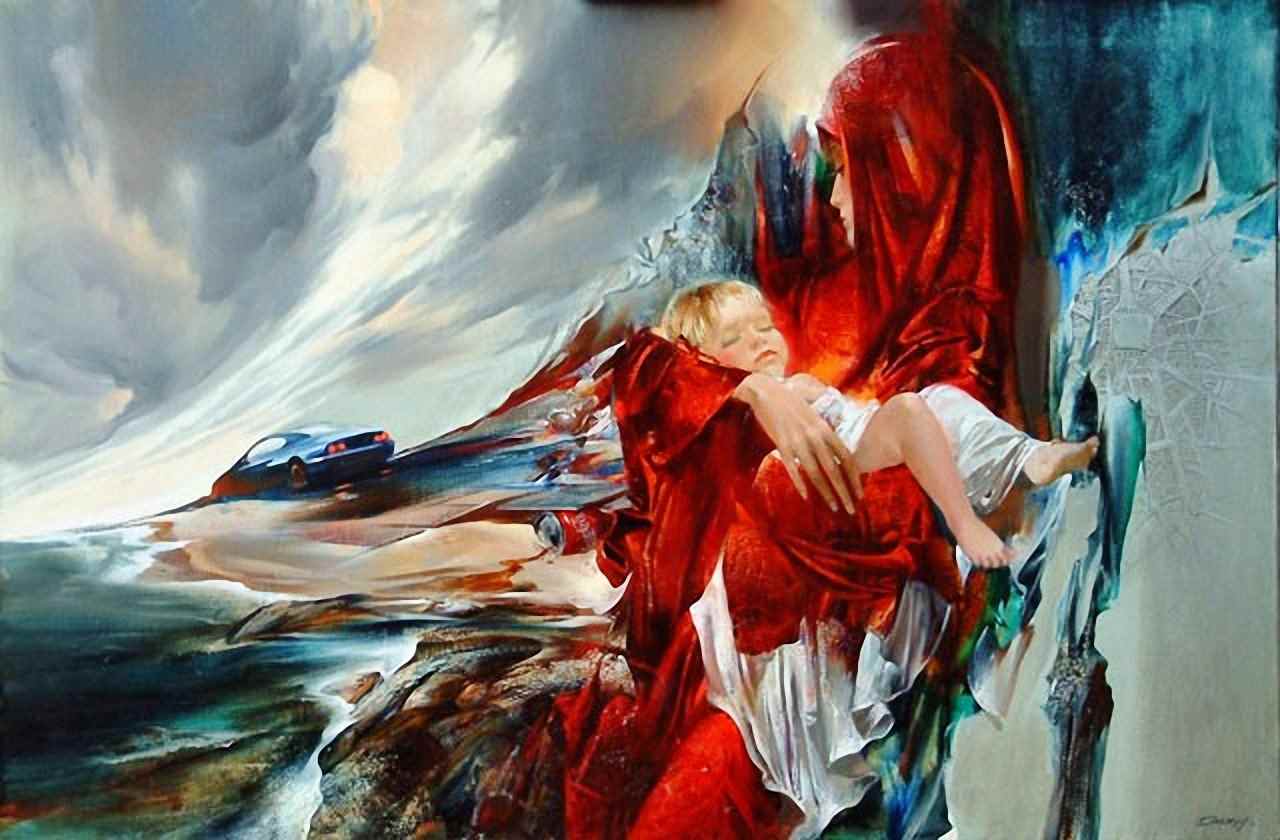 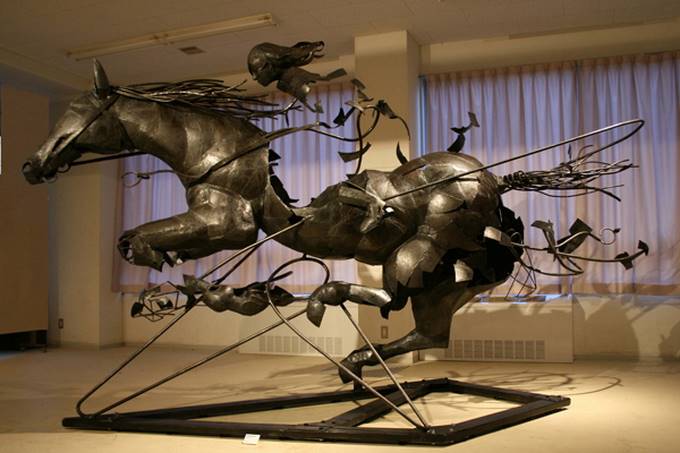 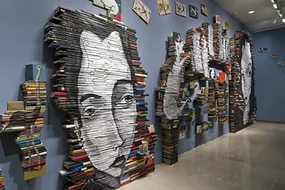 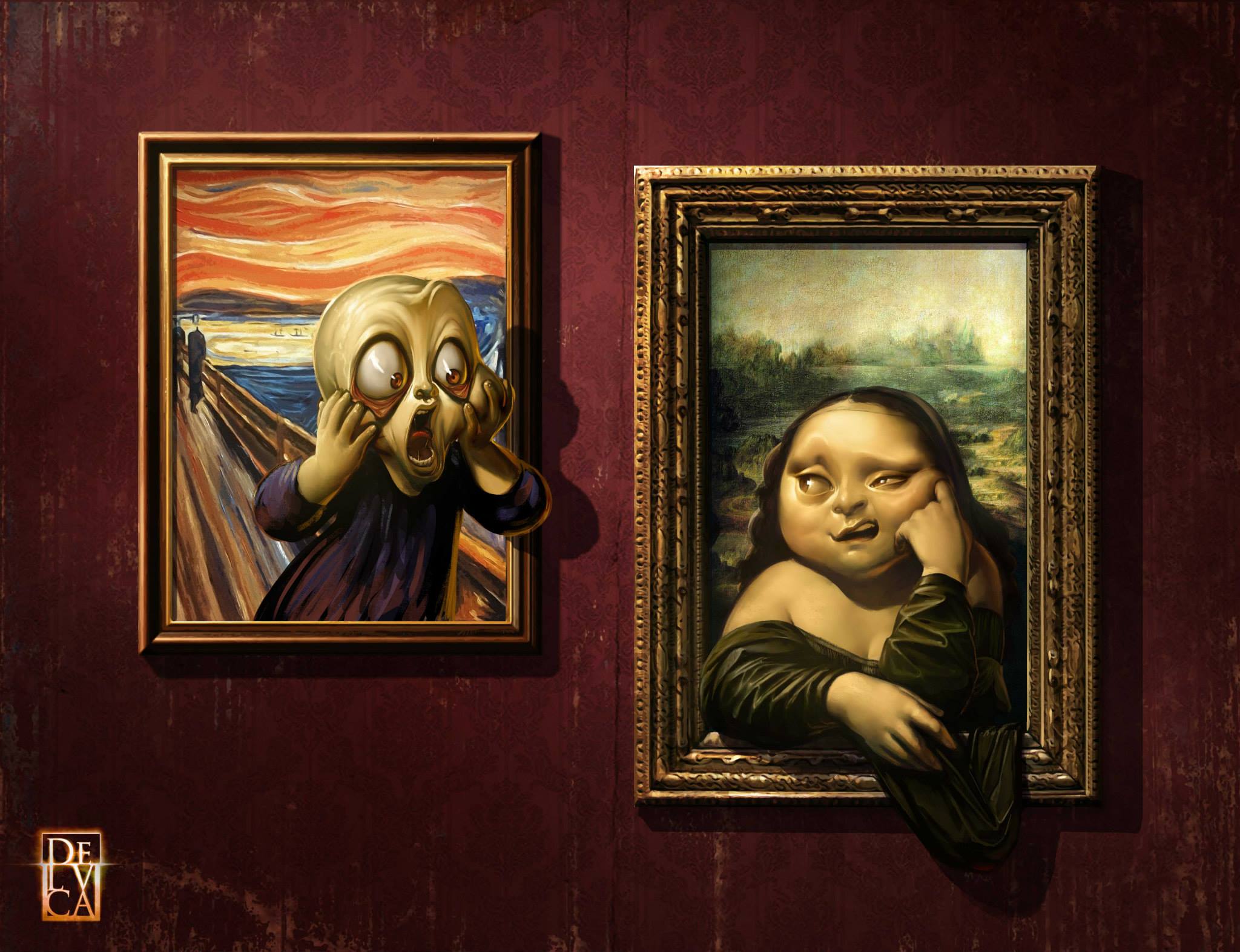 Искусство 
и духовная жизнь
Д/З: параграф 11
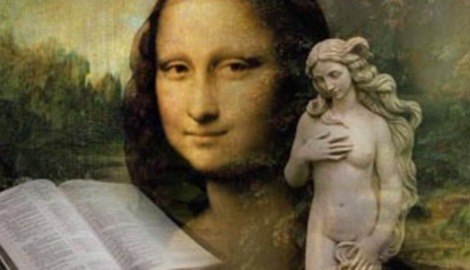 Используя знания истории, обществознания, объясните, с чем связано возникновение искусства?
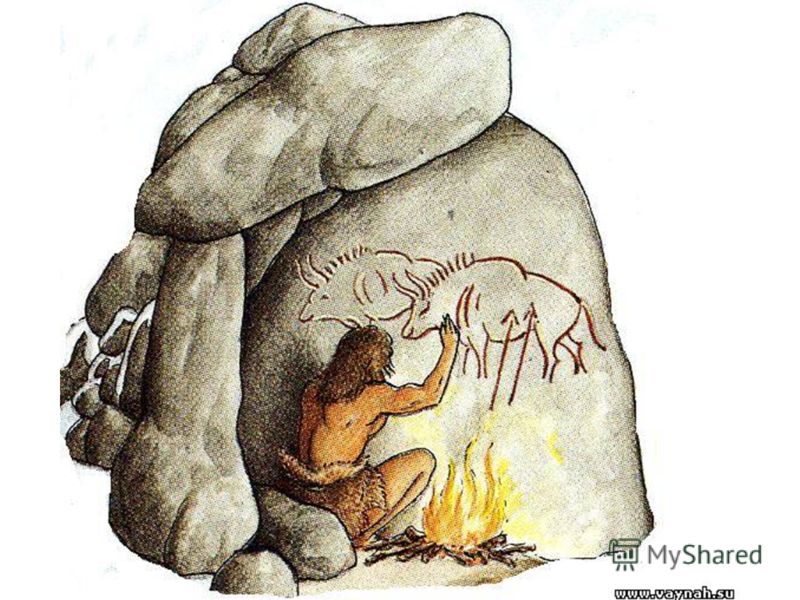 ?
ИСКУССТВО-
особая форма общественного сознания.
практическая деятельность человека, направленная на освоение и создание эстетических ценностей.

Выражает эстетическое отношение человека к миру.
Взгляды на сущность искусства
?
Предмет искусства
Человек
Его отношение с окружающим миром, другими индивидами
Жизнь людей в определенных исторических условиях
Художественные образы
Отражение действительности
Результат вымысла
Процесс художественного обобщения, выделение существенных признаков познаваемых предметов
Задание: найдите на стр.114-116 учебника особенности искусства  и выпишите их в тетрадь.
Особенности искусства
Чувственное восприятие окружающего мира
Субъективно
Образно (coздание художественного образа )
Искусство проявляет себя в законченных авторских произведениях
Индивидуально создание произведений искусства, индивидуально и их восприятие.
Особенности искусства
В искусстве не существует поступательного развития
Художественные шедевры остаются неподвластными времени, сохраняют свою ценность 
Не зависит от опытного знания и материальных потребностей общества
Функции искусства
Формирует эстетические вкусы т потребности
Идейно-эстетическое воздействие на людей для преобразования общества
Анализ состояния окружающего мира
Формирует личность, чувства и мысли людей
Функции искусства
Гармонизирует душу, сохраняет и восстанавливает психическое развитие человека
Предвосхищает будущее
Воздействует на подсознание людей, их психику
Виды искусства
Жанры
архитектура
скульптура
Портрет
Натюрморт
Пейзаж
Бытовой жанр
Анималистический жанр
Исторический жанр
живопись
фотоискусство
Найдите в учебнике на стр. 117-119 виды классификаций и направления искусства
театр
балет
музыка
эстрада
литература
кино
декоративно-прикладное
цирк
В основе различия - средства и способы  выражения художественного образа
Задание: прочитайте пункт учебника «Тенденции духовной жизни современной России» на стр. 119-123 и ответьте на вопросы 10, 11 на стр. 125.
Дайте свою собственную оценку происходящему.
Искусство 
и духовная жизнь
Д/З: параграф 11
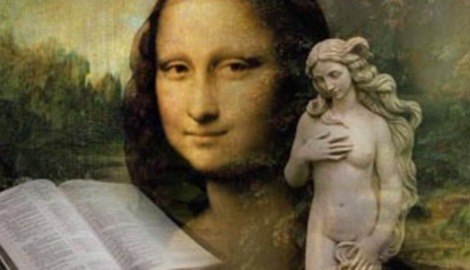